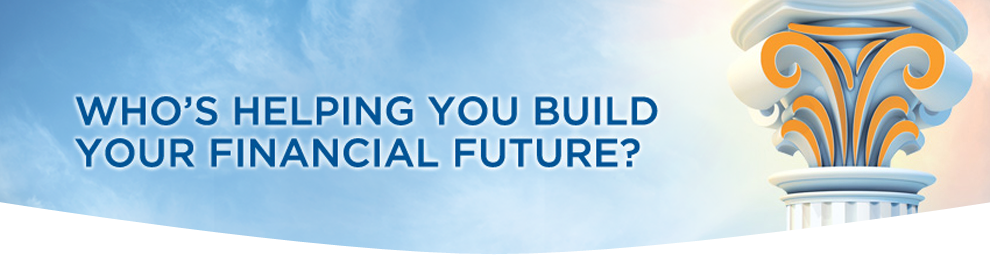 Jessica Augustine
Jacob Formella
Nicolas Sciandra
John Wittig
Taylor Woods
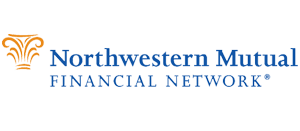 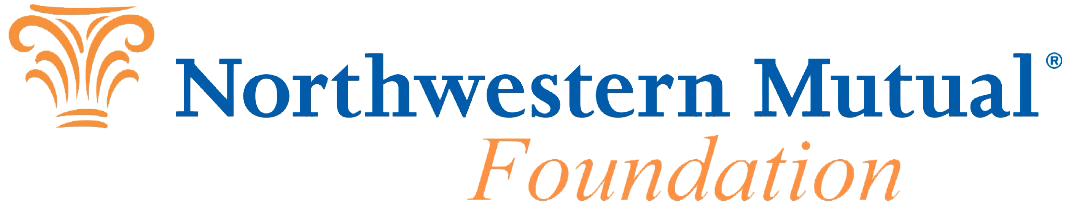 Agenda
Company Background
Business Expert
Old System
Problems
Proposed New System
Database Sample
Backup Strategy
Future Considerations
Conclusion
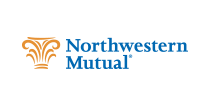 [Speaker Notes: Jess]
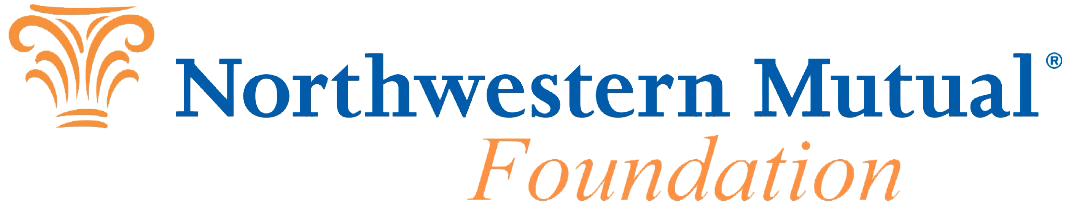 Company Background
Founded in 1857
Based in Milwaukee, Wisconsin
Provides financial products, including:
Life insurance
Long term care insurance
Disability insurance
Annuities
Mutual funds
Employee benefit services
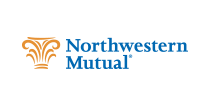 [Speaker Notes: Jess]
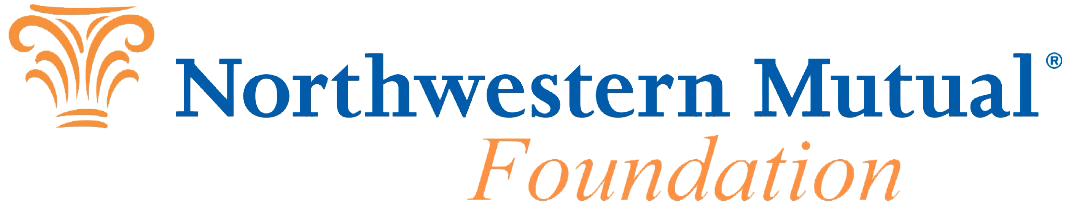 Business Expert
Nicolas Sciandra
Financial Representative Intern (Sales Intern) 
Seek prospective clients
Contact prospects to set up meetings
Support existing clients
Meet to service accounts
Create financial plans for clients that allow them to meet their needs and goals
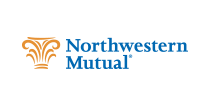 [Speaker Notes: Nick]
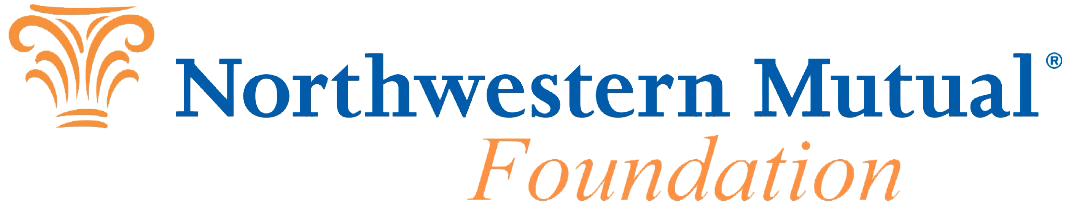 Old System
One database for client information
No required fields
Several duplicate entries
No link to policies held by clients
No link to agent information
Difficult to locate information
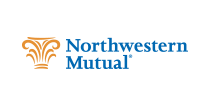 [Speaker Notes: Nick]
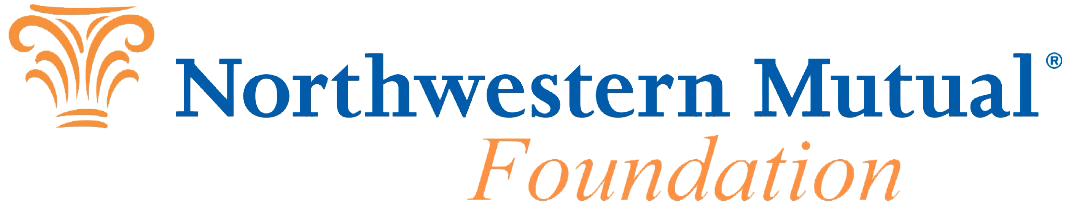 Problems
Prospective client information was incomplete 
Lost opportunities
No required fields allowed semi-complete entries
Representatives were unprepared for meetings
Missing crucial client information
Missing policy information
Time consuming to locate valuable data
Impossible to answer questions/concerns quickly
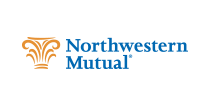 [Speaker Notes: Taylor]
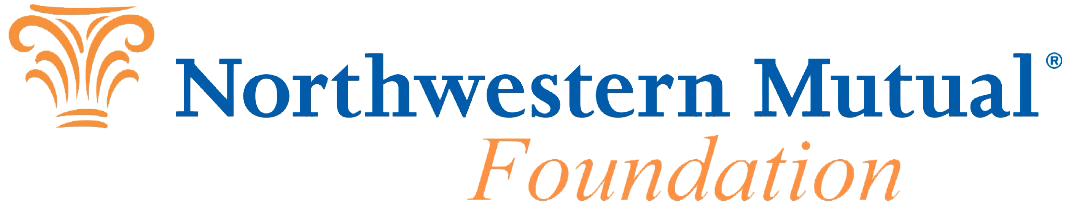 Proposed New System
Links client information with representative information
Allows representatives to be more educated on their client base
Links client information with information on the policies that they hold
Allows representatives to be better prepared for meetings and answer client questions in a timely manner
Ensures that information entered is complete and accurate
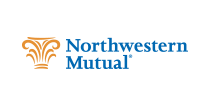 [Speaker Notes: Taylor]
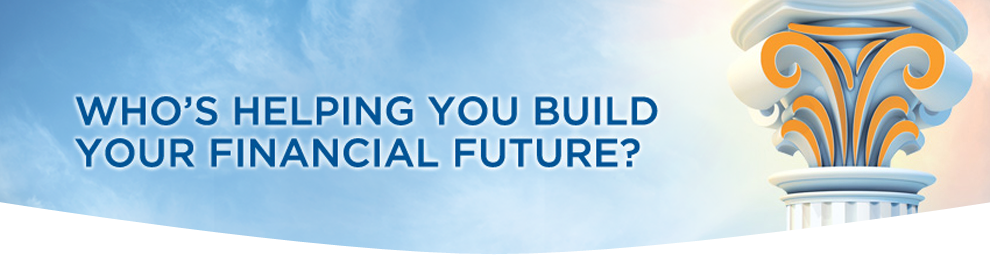 Database Sample
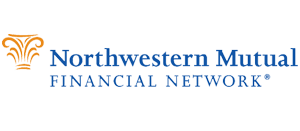 [Speaker Notes: John]
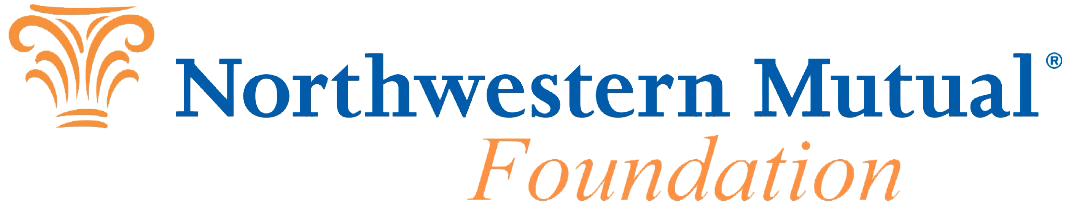 Backup Strategy
database will hold one year of data
after 12 month mark, data is moved to an external hard drive where it can be accessed if needed
export all data and information to an excel file at the end of every month
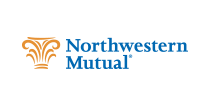 [Speaker Notes: Jake]
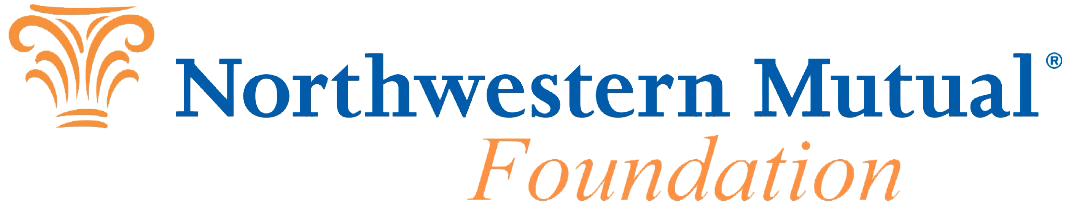 Future Considerations
Availability of new products and services
Ability to keep track of investment products on a client-by-client basis
As geographical base of representatives grow, databases may need to be separated by region
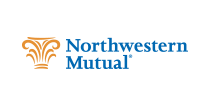 [Speaker Notes: Jake]
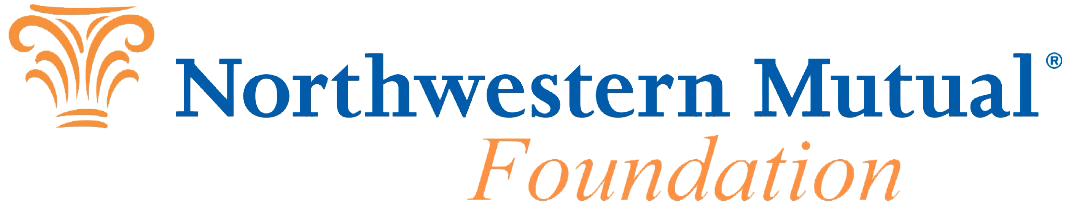 Conclusion
Proposed New System will:
Save valuable time, which is extremely important in a time-sensitive sales culture
Prevent representatives from being unprepared in meetings or when handling client phone calls
Allow for data to be conveniently stored and easily accessible in one location
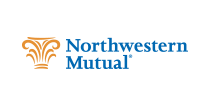 [Speaker Notes: Jess]
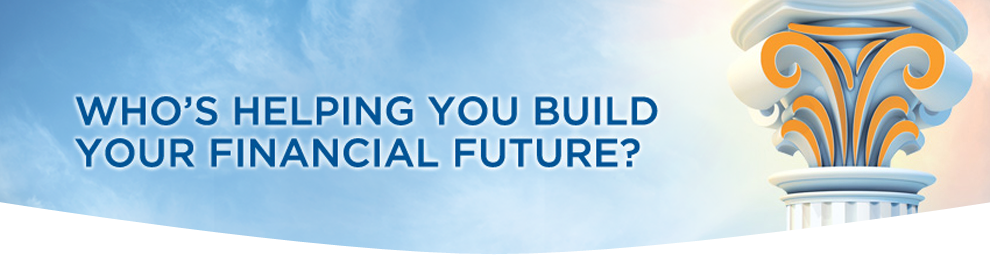 Questions?
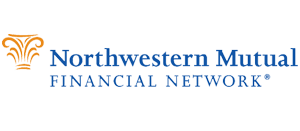